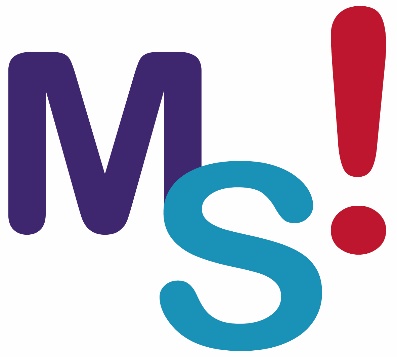 Les mardis du statut : Webinaire
Bonjour
Bienvenue au webinaire du CDG31

Pour une meilleure expérience, vos micros sont automatiquement coupés. Nous vous invitons à utiliser le Tchat pour poser vos questions.


Les questions spécifiques qui concerneraient des situations individuelles sont à poser directement à l’adresse : carrieres@cdg31.fr
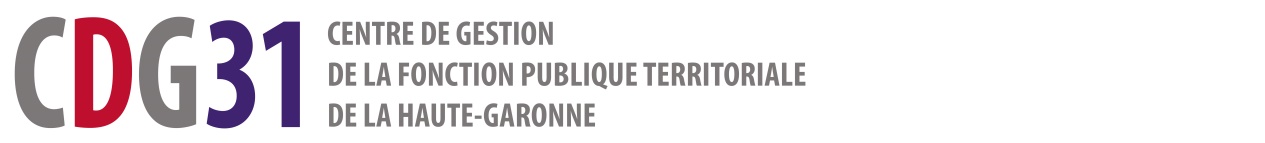 Tél : 05 81 91 93 00 • www.cdg31.fr • contact@cdg31.fr
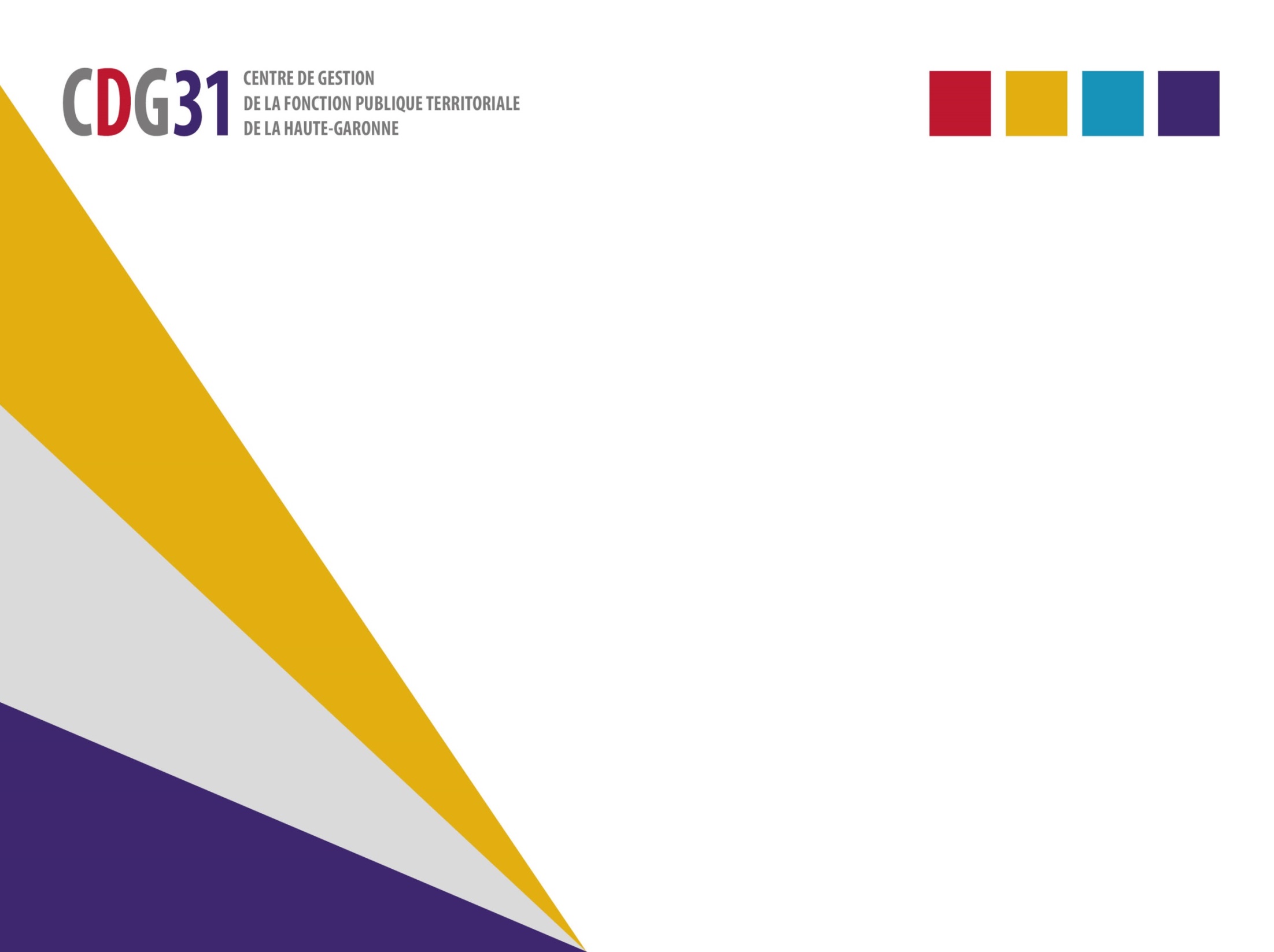 I - La Nouvelle Bonification Indiciaire
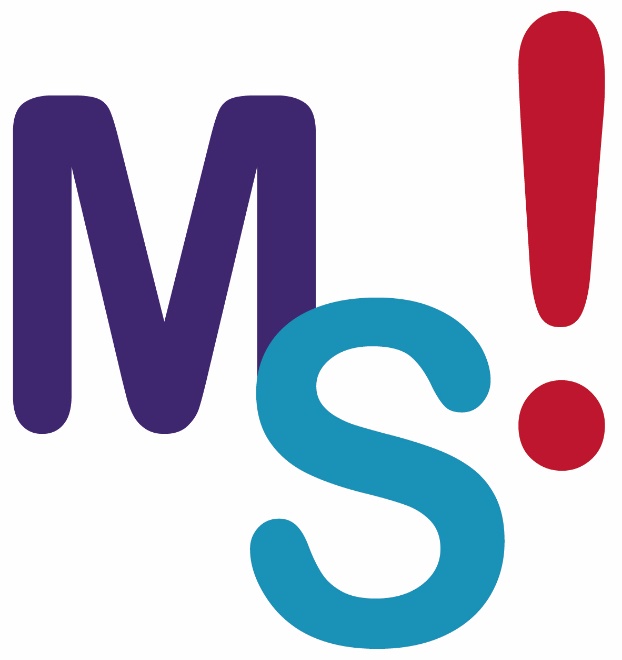 14 mars 2023
Sommaire
A - Références juridiques

B – Cadre général de la NBI

C - La NBI et les absences

D - La NBI versée à tort ou non versée

E - Temps d’échanges

F – Foire aux Questions
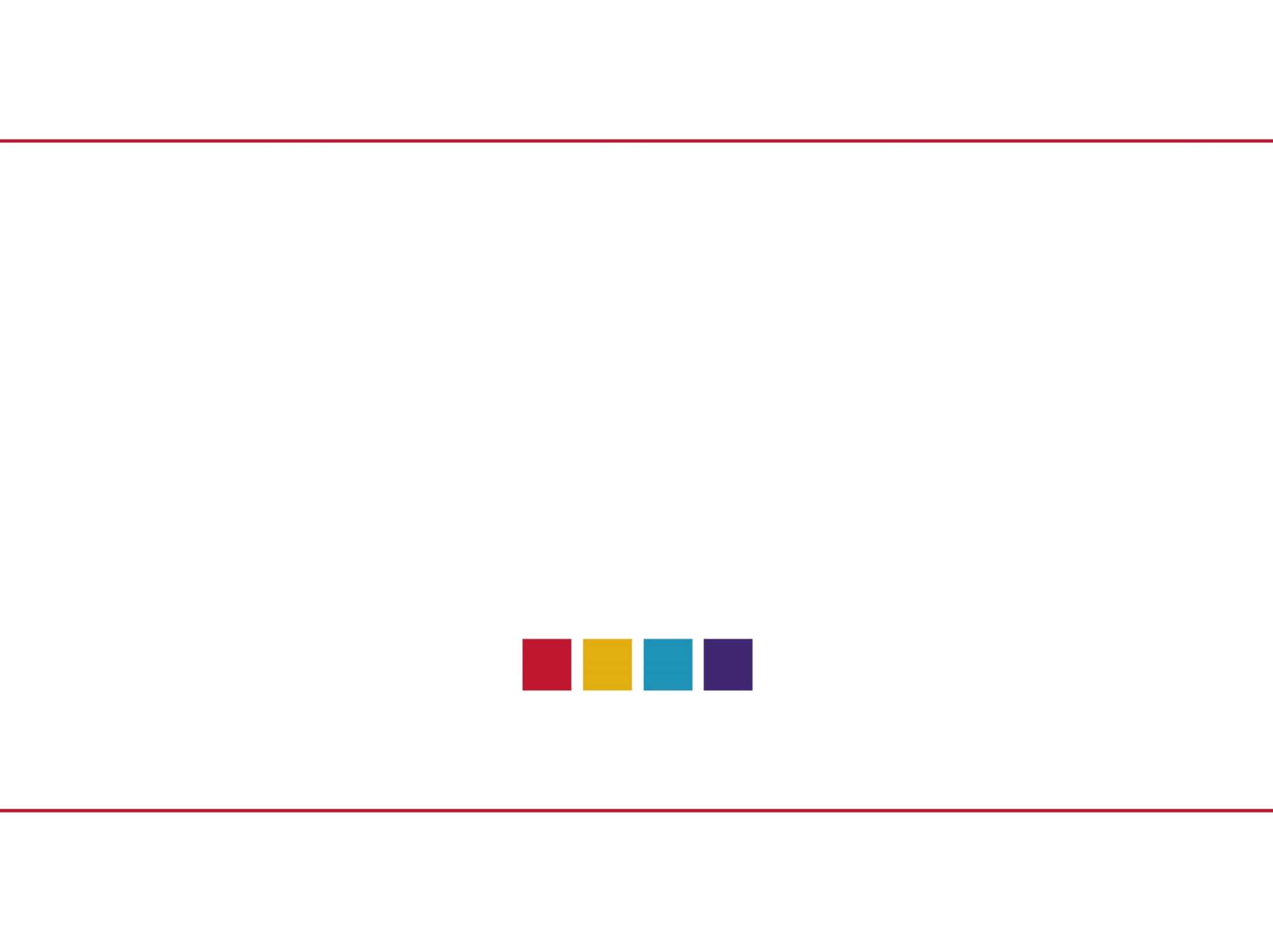 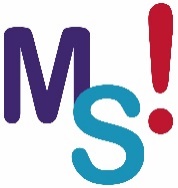 A. Références juridiques
A. Références juridiques
Les principales références juridiques

Code général de la fonction publique ;

Loi n° 91-73 du 18 janvier 1991 portant dispositions relatives à la santé publique et aux assurances sociales ;

Décret n° 93-863 du 18 juin 1993 modifié relatif aux conditions de mise en œuvre de la NBI dans la Fonction publique territoriale ;

Décret n° 2006-779 du 3 juillet 2006 modifié portant attribution de la nouvelle bonification indiciaire à certains personnels de la fonction publique territoriale ;

Décret n° 2006-780 du 3 juillet 2006 modifié portant attribution de la nouvelle bonification indiciaire à certains personnels de la fonction publique territoriale exerçant dans des zones à caractère sensible.
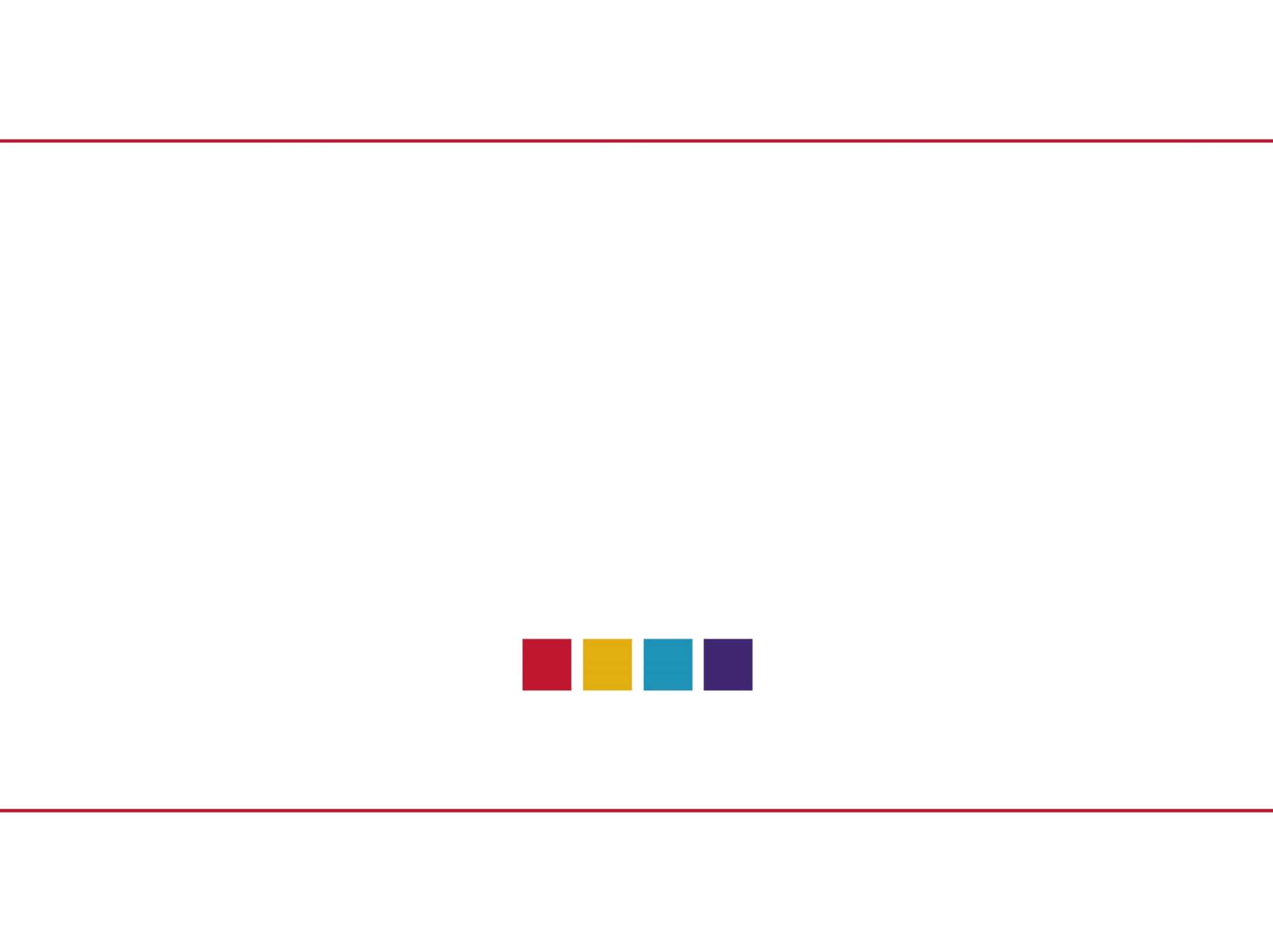 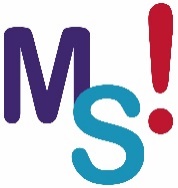 B. Cadre général de la NBI
B. Cadre général de la NBI
Définition de la NBI

A l’origine, la NBI, instituée par la loi du 18 janvier 1991, visait à valoriser les agents occupant certains emplois comportant une responsabilité ou technicité particulière et titulaires d’un grade déterminé. 

Les agents devaient ainsi remplir une double condition : l’exercice de certaines fonctions prédéterminées et détenir le grade correspondant pour pouvoir bénéficier de la NBI. 

Il existe également une NBI spécifique accordée aux agents exerçant dans des « Quartiers prioritaires de la ville ». 

Décision du Conseil d’Etat du 5 avril 2006 : Seules les fonctions sont maintenant à prendre en compte pour l’attribution de la NBI. 

Dès lors, il faut comprendre que : la NBI n’est pas une prime.
B. Cadre général de la NBI
Bénéficiaires
 
Les fonctionnaires (titulaires et stagiaires) à temps complet, non complet ou temps partiel ;

Les fonctionnaires de l’Etat ou hospitaliers détachés dans la fonction publique territoriale qui exercent des fonctions ouvrant droit à la NBI dans l’emploi de détachement ; 

Les agents contractuels recrutés sur l’article L.352-4 du CGFP (ex article 38 de la loi du 26 janvier 1984 : travailleurs en situation de handicap). 


Agents exclus : les agents contractuels de droit public et de droit privé.
B. Cadre général de la NBI
Les principes de la NBI

Dès que l’agent remplit les conditions, il s’agit d’un droit. Une délibération n’est ainsi pas nécessaire ;

Elle correspond à un nombre de points d’indices majorés qui varient selon les fonctions exercées ; 

La NBI constitue un élément à part entière de la rémunération ;

 Le fonctionnaire doit exercer de façon permanente la fonction ouvrant droit à la NBI. Un fonctionnaire qui en remplace un autre pendant une période d’absence n’est ainsi pas éligible ;

La NBI est proratisée en fonction du temps de travail pour les agents à temps partiel ou à temps non complet ;
B. Cadre général de la NBI
Les principes de la NBI

Elle est versée mensuellement ;

Il n’est pas possible de percevoir plusieurs NBI : seule la plus élevée est versée si un agent est éligible à plusieurs NBI.
B. Cadre général de la NBI
Focus sur le grade :

Bien que seules les fonctions doivent être prises en compte pour l’octroi de la NBI, l’agent doit être dans une position statutaire conforme à son grade.

Conseil d’Etat, 26 mai 2008, Commune de Porto-Vecchio : Il est nécessaire que l’agent exerce des fonctions que son grade lui donne vocation à occuper. 

Il est ainsi nécessaire de se référer aux statuts particuliers des agents.
B. Cadre général de la NBI
Exemples :

Un adjoint technique ne peut avoir droit à la NBI de secrétaire de mairie.

Un adjoint administratif ne peut pas avoir de NBI de secrétaire de mairie s’il ne relève pas des grades d’avancement (décret n°2006-1690 du 22 décembre 2006). 

NBI pour des fonctions d’encadrement requérant une technicité particulière : la CAA de Toulouse, dans son arrêt du 30 décembre 2022, n° 20TL21545 a affirmé que la condition d’encadrement et celle de technicité sont cumulatives. L’encadrement implique l’évaluation des collaborateurs, la définition et l’organisation de leurs missions voire le contrôle de leur travail. Ainsi, de simples tâches de gestion, d’information et de mise en œuvre de procédures internes ne constituent pas des fonctions d’encadrement.
B. Cadre général de la NBI
Exemples :

NBI pour les fonctions d’accueil exercées à titre principal, uniquement dans les établissements et collectivités de plus de 5000 habitants :

La fonction de l’agent doit être une fonction d’accueil du public à titre principal. Cela doit représenter plus de la moitié de son temps de travail et constituer un élément prédominant de sa fiche de poste. 

L’agent doit avoir un contact direct, fréquent et permanent avec le public. 

La fonction d’accueil s’apprécie au regard des heures d’ouverture au public, du temps passé par l’agent au contact du public en dehors de ces périodes, et notamment à l’occasion de rendez-vous avec les usagers.
B. Cadre général de la NBI
Exemples :

NBI pour les fonctions polyvalentes liées à l’entretien, à la salubrité, à la conduite de véhicules et à des tâches polyvalentes dans les communes de moins de 2000 habitants :

La notion de polyvalence implique une variété des tâches et l’intervention de l’agent dans divers domaines. 

Cette fonction doit comporter des éléments de salubrités tels que l’entretien des espaces verts, des voies et bâtiments communaux… (CAA de Bordeaux, 3 janvier 2017, n°15BX01586). 

Cependant, il n’est pas nécessaire que la totalité des tâches citées soient nécessairement exercées par l’agent.
B. Cadre général de la NBI
Procédure d’attribution :

Il faut utiliser la méthode du faisceau d’indices : 

Analyser la fiche de poste de l’agent ;
Regarder le grade détenu ;
Se référer à l’organigramme de la collectivité ;
Voir si les fonctions de l’agent correspondent aux fonctions déterminées limitativement par décret. 


Il appartient à l’autorité territoriale de décider et d’attribuer ou non la NBI à un agent : un arrêté est OBLIGATOIREMENT à prendre.
B. Cadre général de la NBI
Les effets sur la rémunération et la retraite :

La NBI s’ajoute au traitement indiciaire pour le calcul du SFT et de l’indemnité de résidence. 

Elle est également prise en compte dans le calcul des différentes primes ou indemnités fixées en pourcentage du traitement indiciaire, notamment les IHTS. 

La NBI est prise en compte pour le calcul de la retraite.
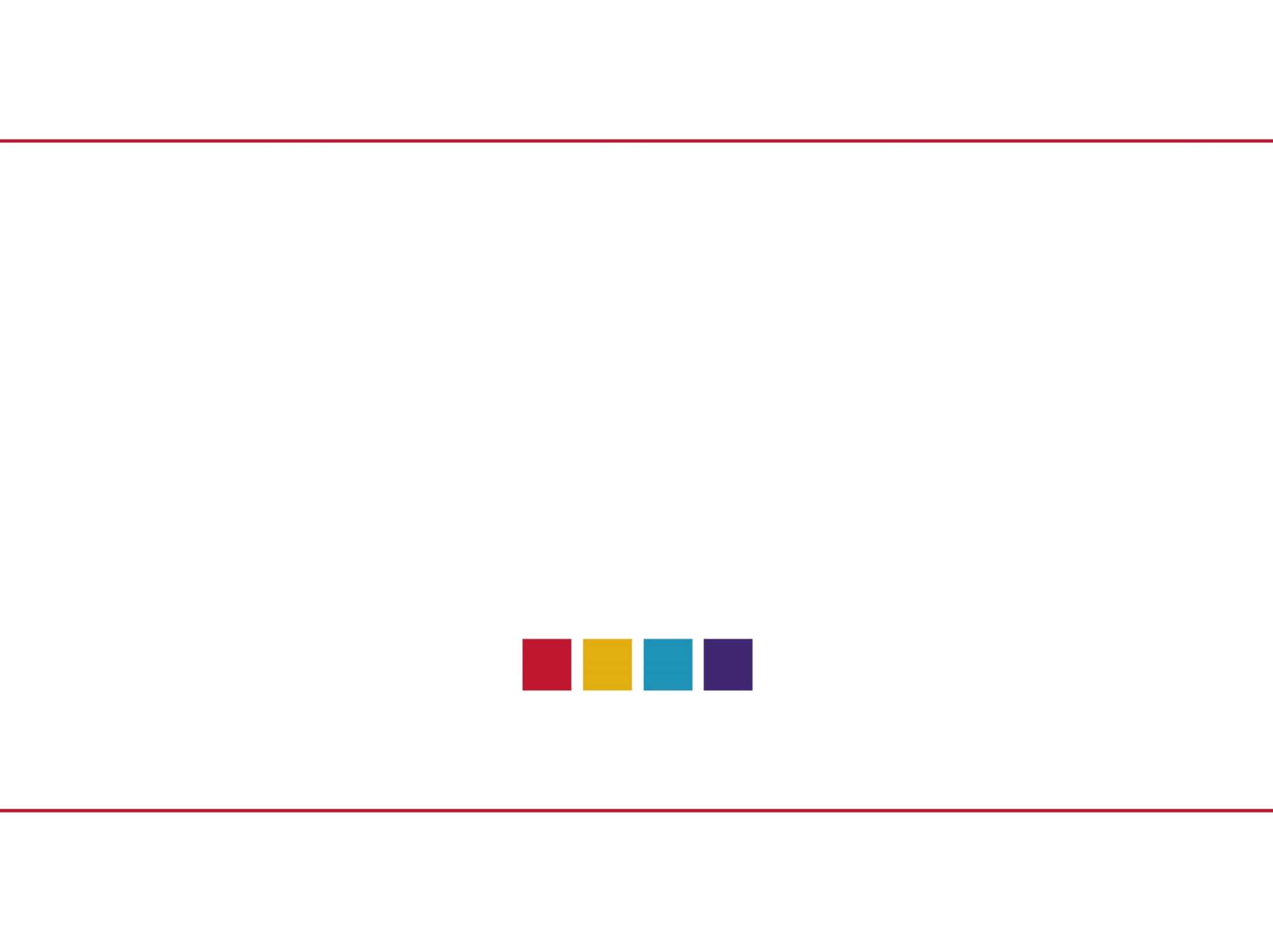 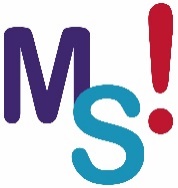 C. La NBI et les absences
C. La NBI et les absences
Maintien de la NBI durant certaines absences :

Le bénéfice de la NBI est maintenu dans les mêmes proportions que le traitement indiciaire pendant les :

Congés annuels (y compris les congés bonifiés) ;

Congés de maladie ordinaire, les congés pour accident de service ou maladie professionnelle ;
Congés de maternité, paternité ou d’adoption ;

Jours de RTT ;

Congé de longue maladie tant que l’agent n’est pas remplacé dans ses fonctions.
C. La NBI et les absences
Cessation du versement de la NBI :

La NBI cesse d’être versée dans les cas suivants : 

Congé longue durée ;

Durant tous les autres cas de congés non précédemment cités ;

Lorsque le fonctionnaire quitte l’emploi au titre duquel il percevait la NBI.
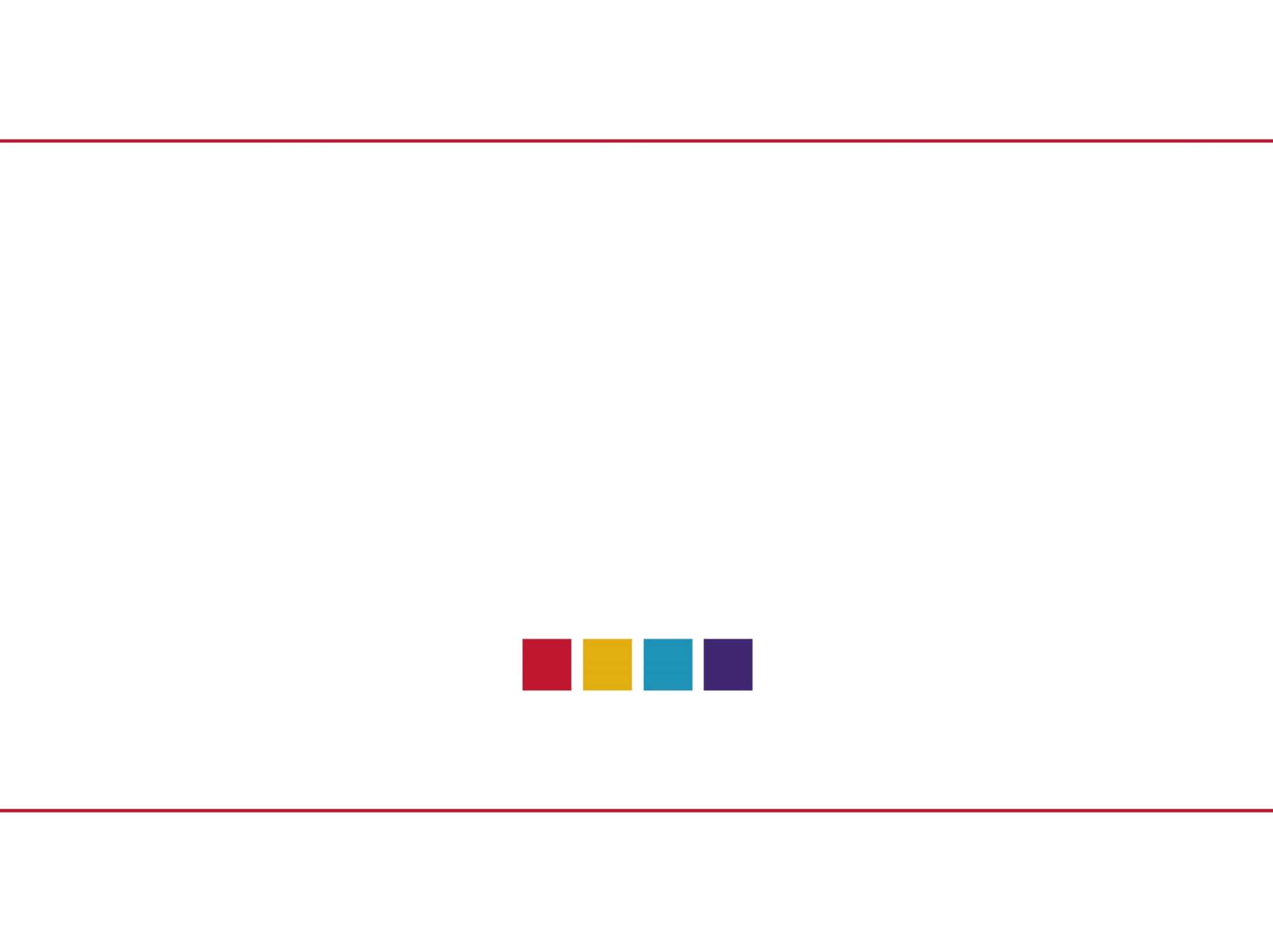 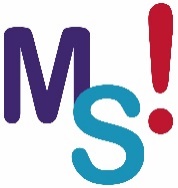 D. NBI versée à tort ou non versée
D. La NBI versée à tort ou non versée
1er cas : NBI versée à tort 

L’administration dispose d’un délai de 2 ans à compter du premier jour du mois suivant celui de la date de mise en paiement erroné, pour réclamer les sommes qu’elle a indûment versées à l’agent. 
L’organe délibérant peut accorder une remise gracieuse à l’agent sur la dette résultant du trop perçu. 

2ème cas : NBI non versée

Il faut appliquer la prescription quadriennale prévue à l’article 1 de la loi n°68-1250 du 31 décembre 1968 : pour un agent qui aurait dû percevoir la NBI, il la perçoit de manière rétroactive dans la limite de 4 ans auparavant.
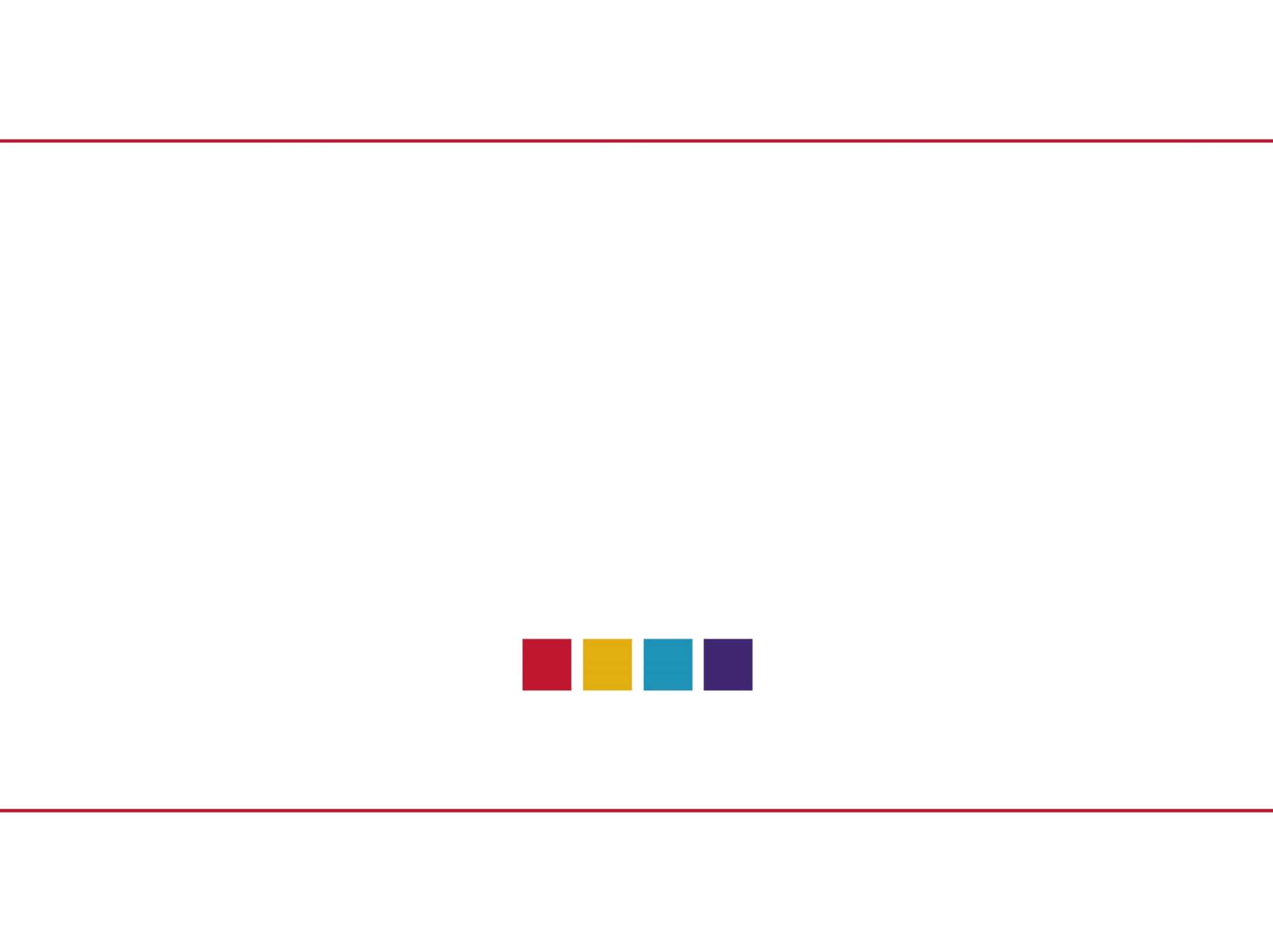 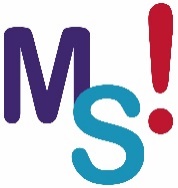 E. Temps d’échange
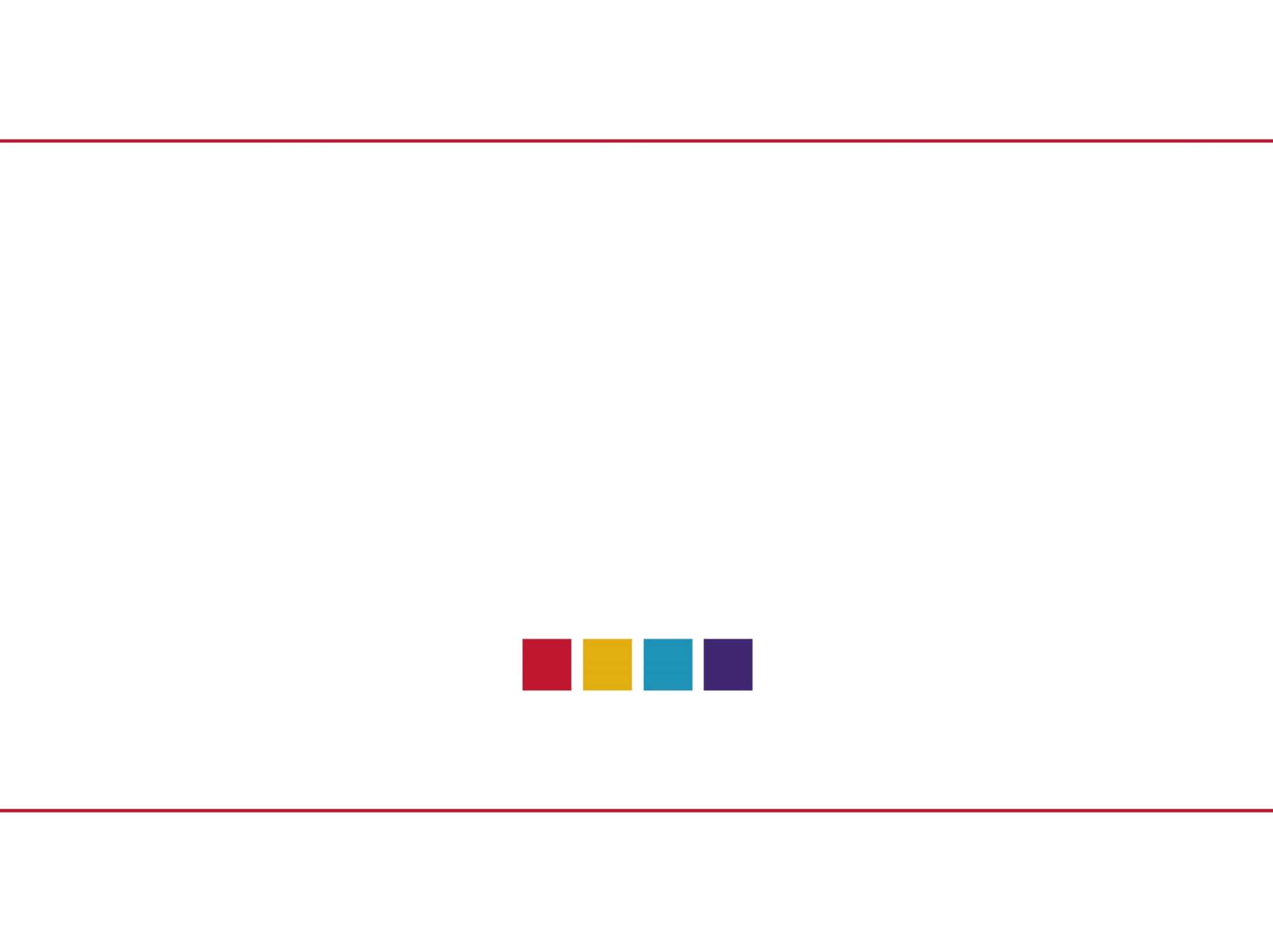 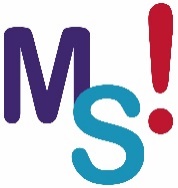 F. Foire aux Questions
F. Foire aux Questions
Un adjoint technique peut-il avoir une NBI en qualité d’agent d’accueil ?

	Non.
Un adjoint technique ne peut pas prétendre à la NBI au titre de 	fonctions d’accueil exercées à titre principal. En effet, le statut 	particulier des adjoints techniques ne leur donne pas vocation à 	exercer des fonctions d’accueil. 

La NBI est-elle versée en CLM et CLD ? 

	La NBI est maintenue en CLM tant que l’agent n’est pas remplacé dans ses fonctions. 

Elle cesse d’être versée en cas de CLD.
F. Foire aux Questions
Si le CLD est prononcé de manière rétroactive, doit-on récupérer la NBI versée sur la période couverte par le CLD ?

Les agents conservent la rémunération perçue dans l’attente de l’avis du comité médical. La NBI n’est suspendue qu’à la date de l’avis du comité médical. Cela permet de préserver la situation des agents placés rétroactivement en CLD. 

La NBI peut-elle être versée à deux secrétaires de mairie ?

	Si ces agents sont à temps complet, il n’est possible d’attribuer la NBI qu’à un seul d’entre eux. 

En revanche, la réponse ministérielle n°27297 du 17 mars 2023 a précisé que si deux secrétaires de mairie exercent à mi-temps, il est possible de leur partager la NBI à hauteur de 15 points chacun.
F. Foire aux Questions
Si une collectivité change de strate démographique après un recensement, que devient la NBI des agents ?

Il faudra distinguer deux situations : 

Les agent qui percevaient la NBI avant le changement de strate la conservent tant qu’ils continuent d’exercer les fonctions correspondantes ; 
Les agents qui ne bénéficiaient pas de la NBI ne peuvent pas y prétendre si la strate démographique n’est pas prévue par décret. 

La NBI est-elle versée lors d’un temps partiel thérapeutique ? 

	La NBI continue d’être versée dans les mêmes proportions que le traitement.
F. Foire aux Questions
Si un agent bénéficiant d’une NBI d’encadrement, se retrouve sans encadrement effectif, doit-on suspendre sa NBI ?

La NBI d’encadrement nécessite l’encadrement réel d’agents. 

Par exemple pour la NBI d’encadrement d’un service administratif requérant une technicité particulière : si l’agent bénéficiant de la NBI voit le poste de l’agent encadré devenir vacant, alors il est nécessaire d’arrêter le versement de la NBI liée à l’encadrement. 

En revanche, l’agent pourra bénéficier à nouveau de cette NBI lorsque sera recruté un nouveau collaborateur.
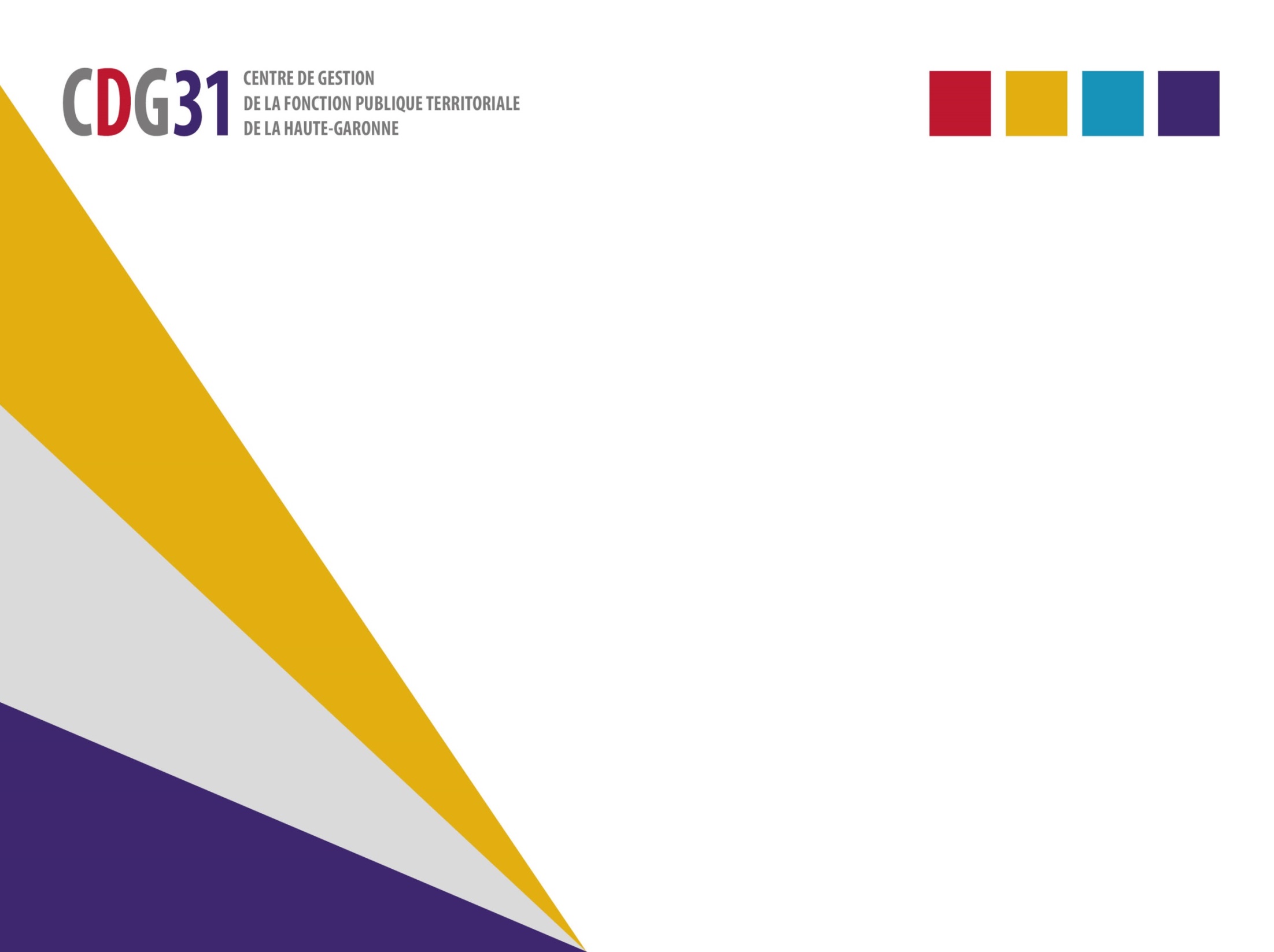 II - Actualités juridiques
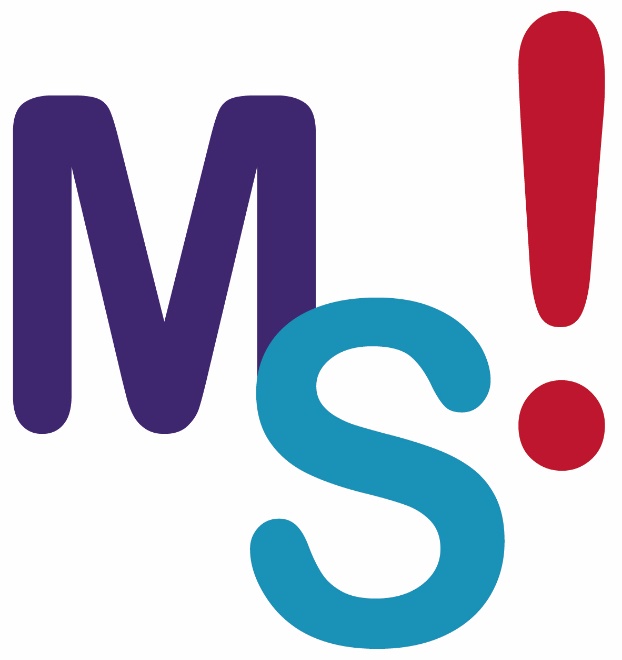 14 mars 2023
II - Actualités juridiques
RAPPEL : Suppression de la visite d’aptitude physique auprès du médecin agréé

Pour mémoire, l’article 1er de l’ordonnance « Santé-Famille » n° 2020-1447 du 25 novembre 2020 a remplacé la condition générale d’aptitude physique à l’entrée dans la fonction publique par « des conditions de santé particulières exigées pour l’exercice de certaines fonctions relevant de certains corps ou cadre d’emplois en raison des risques spécifiques que ces fonctions comportent pour les agents ou pour les tiers et des sujétions que celles-ci impliquent ».

Un délai de deux ans suivant la publication de l’ordonnance était accordé au Gouvernement afin d’engager la modification de certains statuts particuliers pour préciser les conditions de santé particulières propres aux fonctions concernées.

AINSI, DEPUIS LE 26 NOVEMBRE 2022, la visite d’aptitude physique par un médecin agréé préalablement au recrutement des agents publics n’est plus obligatoire, sauf lorsque l’exercice de certaines fonctions exige des conditions de santé particulières en raison des risques particuliers que comportent ces fonctions.
II - Actualités juridiques
RAPPEL : Suppression de la visite d’aptitude physique auprès du médecin agréé

On retrouve cette disposition au sein des articles L.321-1 et L.321-3 du Code Général de la Fonction Publique (CGFP).

Dans la fonction publique territoriale, sont concernés par le maintien de la visite d’aptitude, les sapeurs-pompiers professionnels dont les statuts (décret n°90-850 du 25 septembre 1990) prévoient des conditions de santé particulières fixées par un arrêté du 6 mai 2000.  

À l’exception des sapeurs-pompiers professionnels, aucun statut particulier dans la fonction publique territoriale ne prévoit à ce jour de conditions de santé particulières.

IMPORTANT : la visite organisée auprès du service de médecine préventive reste obligatoire lors de chaque recrutement (article L.812-4 du CGFP). À cette occasion, le médecin du travail peut formuler un avis ou émettre des propositions lors de l'affectation de l'agent au poste de travail au vu de ses particularités et au regard de l'état de santé de l'agent.
II - Actualités juridiques
RAPPEL : 1er mai : suppression du doublement de la rémunération

La loi de finances pour 2023 abroge les dispositions de l’article L. 621-9 du Code général de la fonction publique à compter du 1er janvier 2023

Cet article prévoyait que « le 1er mai est jour férié et chômé pour les agents publics, dans les conditions fixées aux articles L. 3133-4 et L. 3133-6 du code du travail ». 
Ainsi, les agents travaillant le 1er mai avaient droit, « en plus du salaire correspondant au travail accompli, à une indemnité égale au montant de ce salaire » à la charge de leur employeur.

Ces dispositions sont donc abrogées et le 1er mai n’est plus doublement payé. 
Il fait l’objet d'une majoration comme pour tout autre jour férié.
II - Actualités juridiques
Nouvelle mention dans le bulletin de paie : le montant net social 

 Arrêté NOR : SPRS2219968A du 31 janvier 2023 modifiant l'arrêté du 25 février 2016 fixant les libellés, l'ordre et le regroupement des informations figurant sur le bulletin de paie mentionnées à l'article R. 3243-2 du code du travail

À partir du 1er juillet 2023, en application de l'arrêté précité, le bulletin de paie comprendra une nouvelle rubrique : le montant net social. 

Ce montant est égal au revenu net après déduction de l’ensemble des cotisations sociales obligatoires.
II - Actualités juridiques
Entretiens professionnels 

1 - Absence du N+1 (CAA de NANCY, 1ère chambre, 29/12/2022, n° 20NC00959)

L'entretien professionnel annuel est conduit par le supérieur hiérarchique direct du fonctionnaire faisant l'objet de cet entretien. 

Seul l'empêchement de la personne ayant cette qualité est susceptible de donner compétence, pour conduire cet entretien professionnel ainsi que pour en établir et signer le compte rendu, à une autre personne, pouvant être regardée, du fait de cet empêchement, comme exerçant temporairement à l'égard du fonctionnaire concerné les fonctions de supérieur hiérarchique direct. 

L'autorité territoriale est, pour sa part, compétente pour se prononcer sur une demande de révision du compte rendu d'entretien.
II - Actualités juridiques
Entretiens professionnels 

2 – Entretien professionnel et accident de service (CAA de Toulouse, 2ème chambre, 30 décembre 2022, n° 21TL00894 ; cf également : CE, 27 septembre 2021, Mme A., n° 440983). 

Rappel : constitue un accident de service, un évènement survenu à une date certaine, par le fait ou à l'occasion du service, dont il est résulté une lésion ou une affection physique ou psychologique, quelle que soit la date d'apparition de celle-ci. 

Un entretien d’évaluation entre un agent et son supérieur hiérarchique, qui peut conduire le supérieur hiérarchique à adresser aux agents des recommandations, remarques, reproches ou à prendre à leur encontre des mesures disciplinaires, ne saurait être regardé comme un événement soudain et violent susceptible d'être qualifié d'accident de service, quels que soient les effets qu'il a pu produire sur l'agent, sauf à ce qu'il soit établi qu'il aurait donné lieu à un comportement ou à des propos excédant l'exercice normal du pouvoir hiérarchique .
II - Actualités juridiques
Nouveaux documents à venir prochainement : 

1 – Une note sur la démission des fonctionnaires et des agents contractuels de droit public 

2- Une note sur le report des congés annuels et l’indemnisation des congés annuels, avec un modèle de délibération permettant l’indemnisation 

3 – Une note sur le forfait mobilité durable, avec un modèle de délibération, d’attestation sur l’honneur et d’un état récapitulatif à fournir à la paierie. 

4 – Une note sur les congés bonifiés
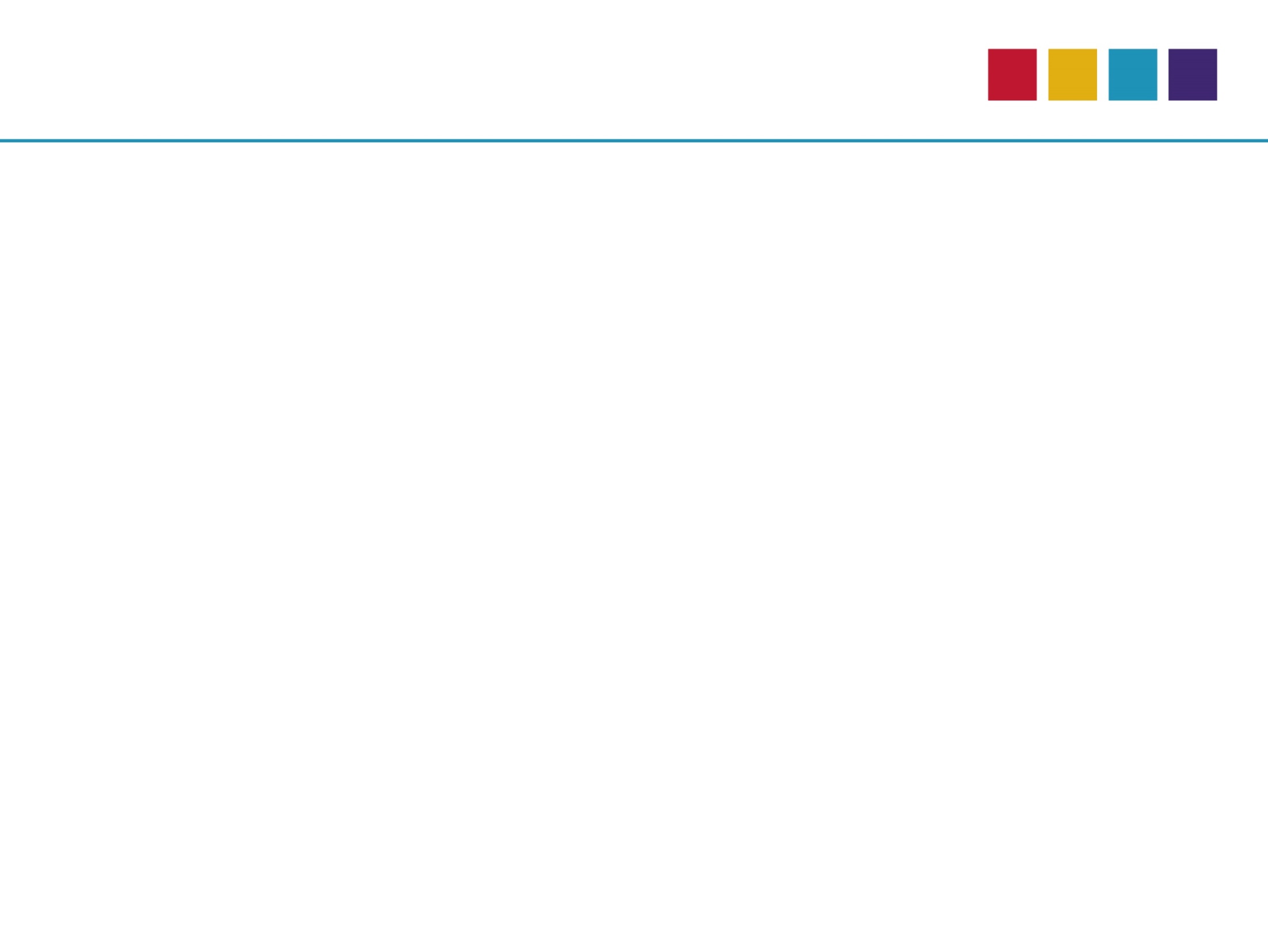 Contact
Service Expertise juridique statutaire
Note du CDG31 sur la NBI
Mél : carrieres@cdg31.fr
Centre de Gestion de la Fonction Publique Territoriale de la Haute-Garonne
590, rue Buissonnière – CS 37666 – 31676 LABEGE CEDEX
Tel : 05 81 91 93 00 – Fax : 05 62 26 09 39
Site internet : www.cdg31.fr
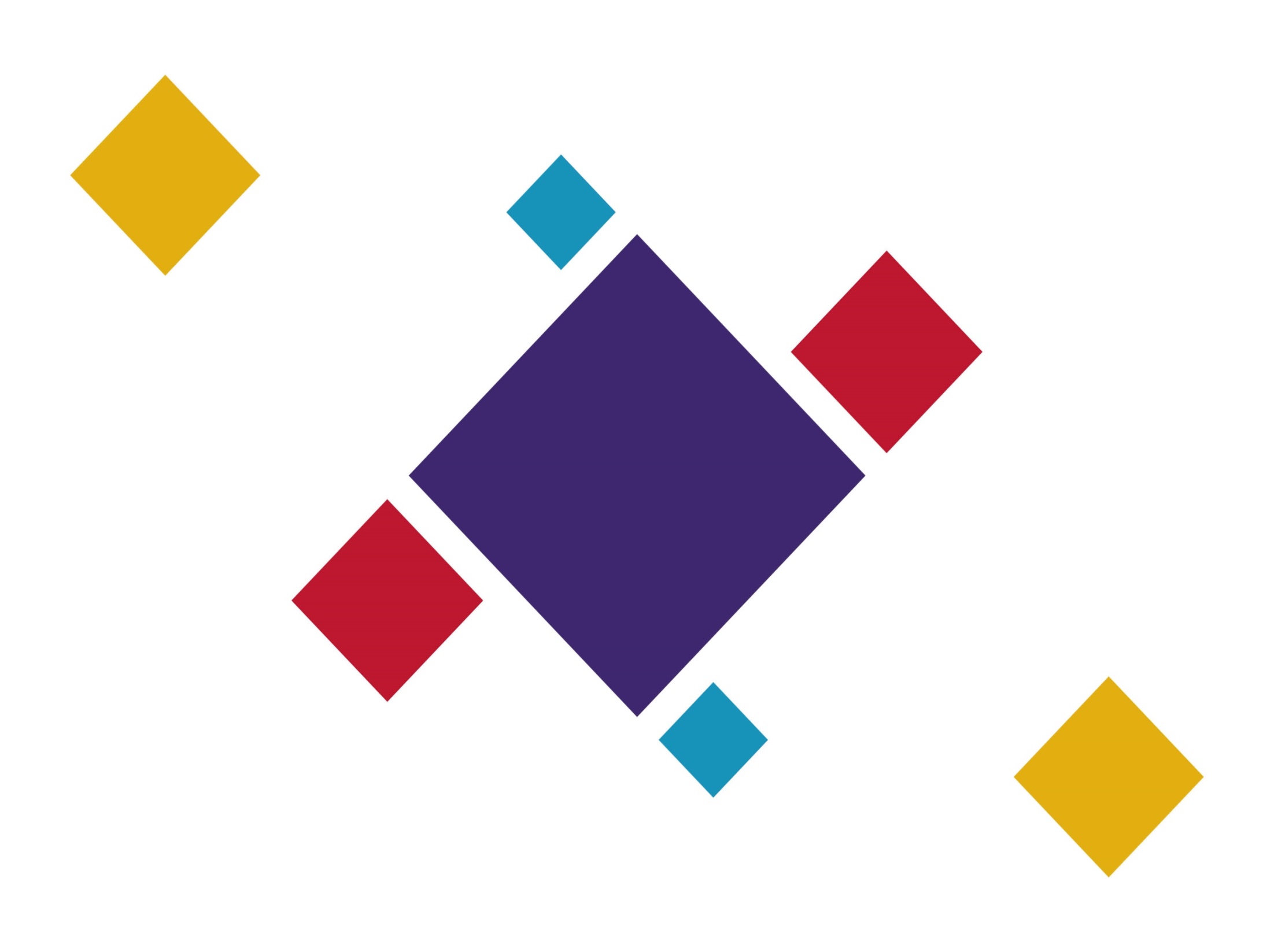 Centre de Gestion 
de la Fonction Publique Territoriale 
de la Haute-Garonne
© CDG 31. Tous droits réservés. [2023].
Toute exploitation commerciale est interdite